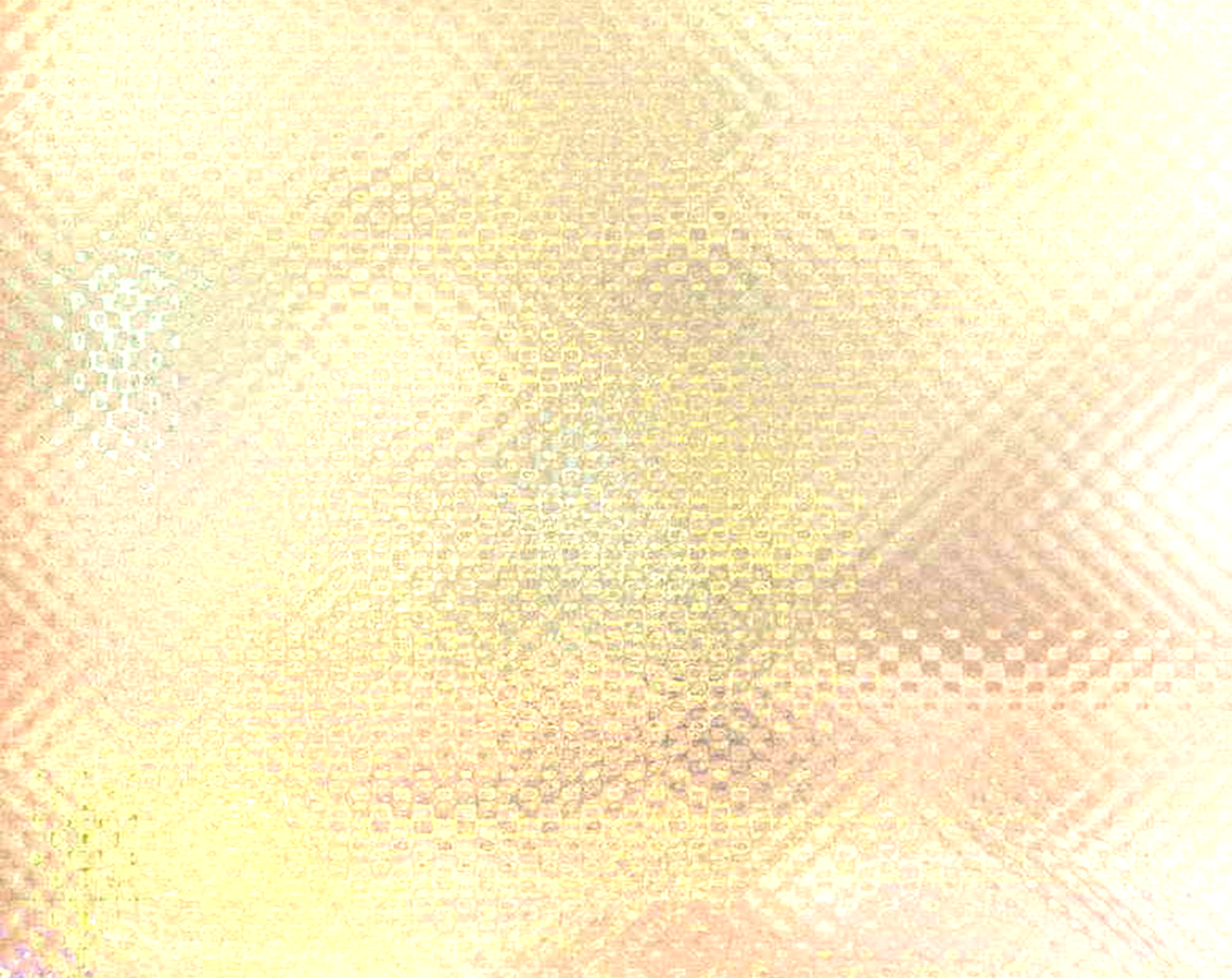 Муниципальное автономное общеобразовательное 
учреждение г. Хабаровска 
«Экономическая гимназия»
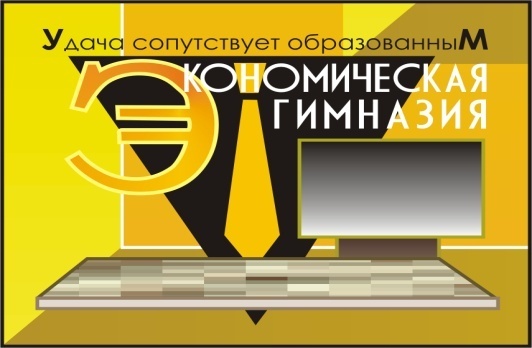 «Секреты управления»

Кристина Геннадьевна Бакалэ , 
директор гимназии , Почетный работник общего образования

Елена Николаевна Павлова , 
заместитель директора по УВР высшей квалификационной категории
680054, г. Хабаровск, ул. Профессора Даниловского М.П., 22
Сайт гимназии: http://ecgim.ru
E-mail: khb_gekon@edu.27.ru
Аккаунт в instagram: ecgim_khv
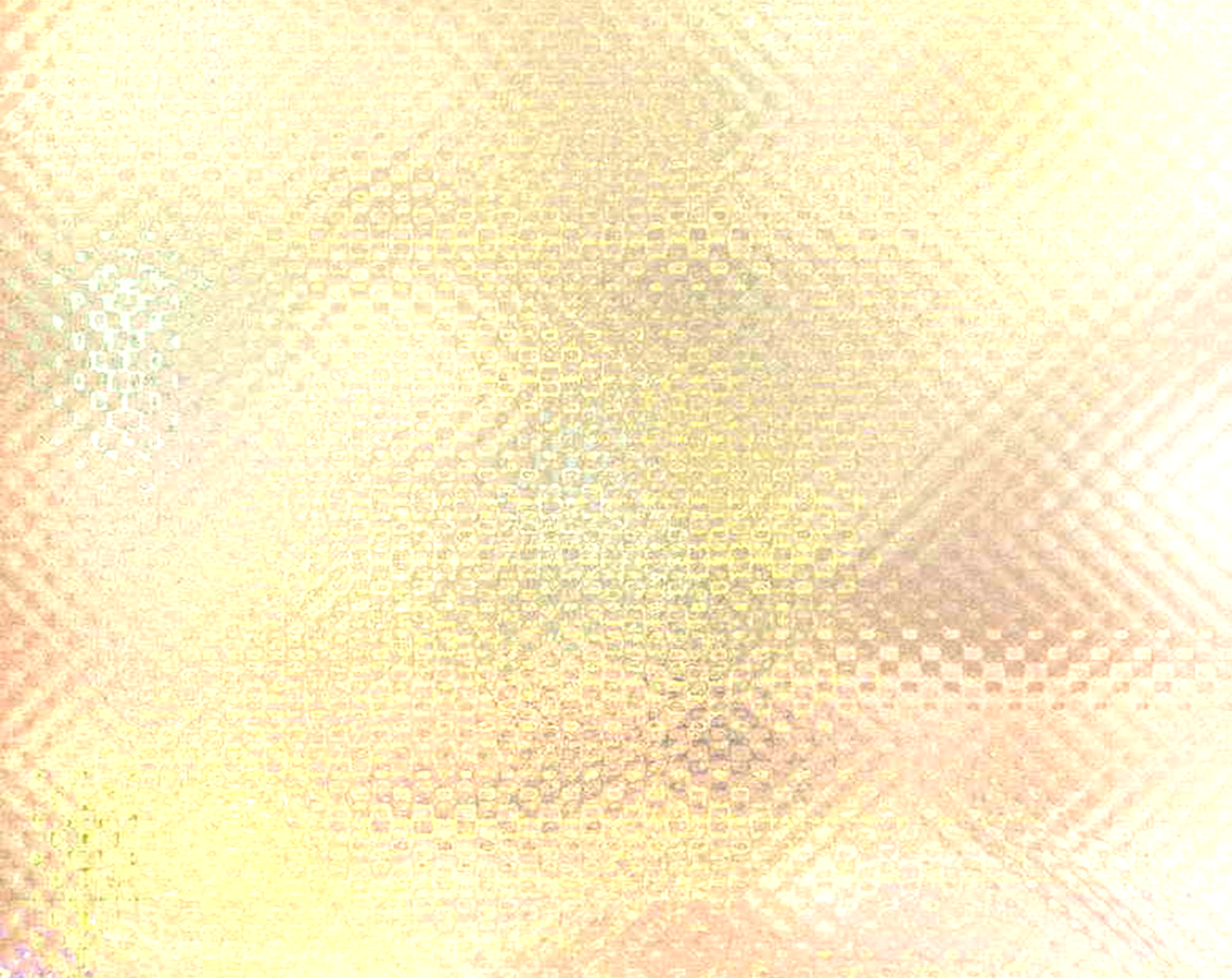 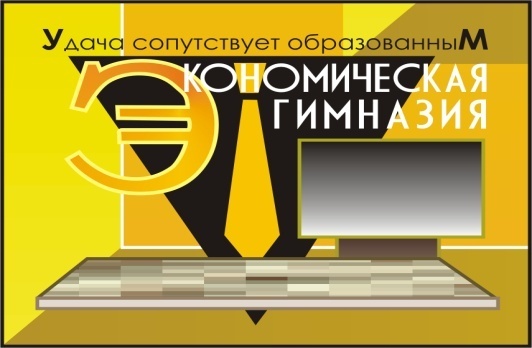 Секрет 1
Имидж руководителя
«Тебя знают все!»
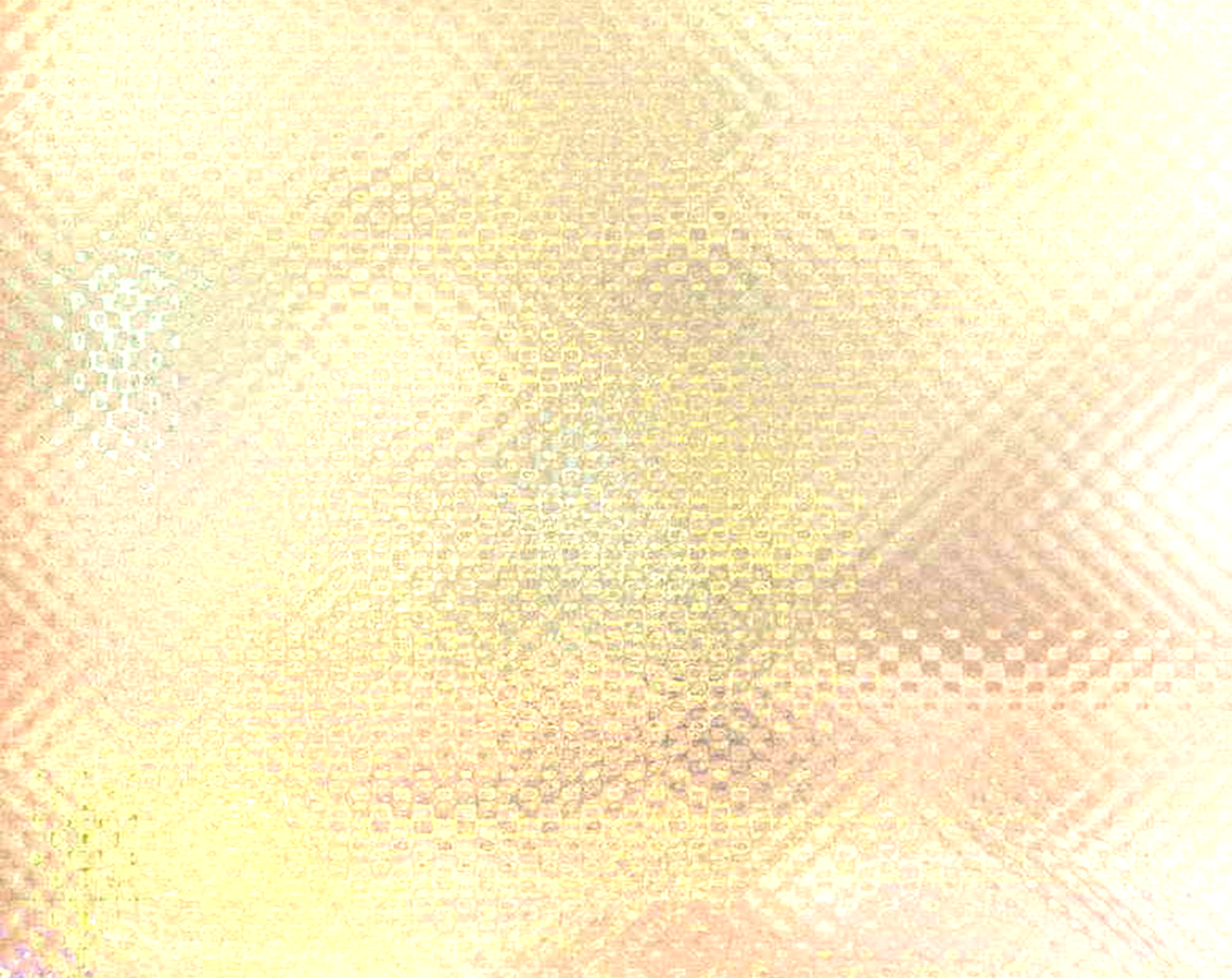 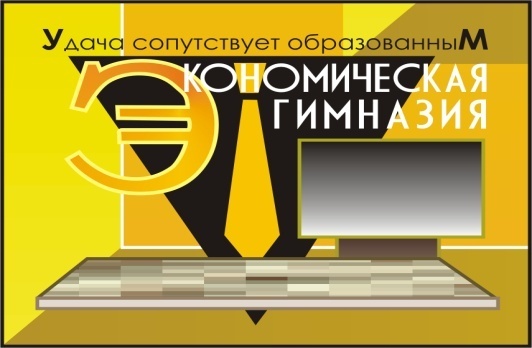 Секрет 2
Ответственность и контроль
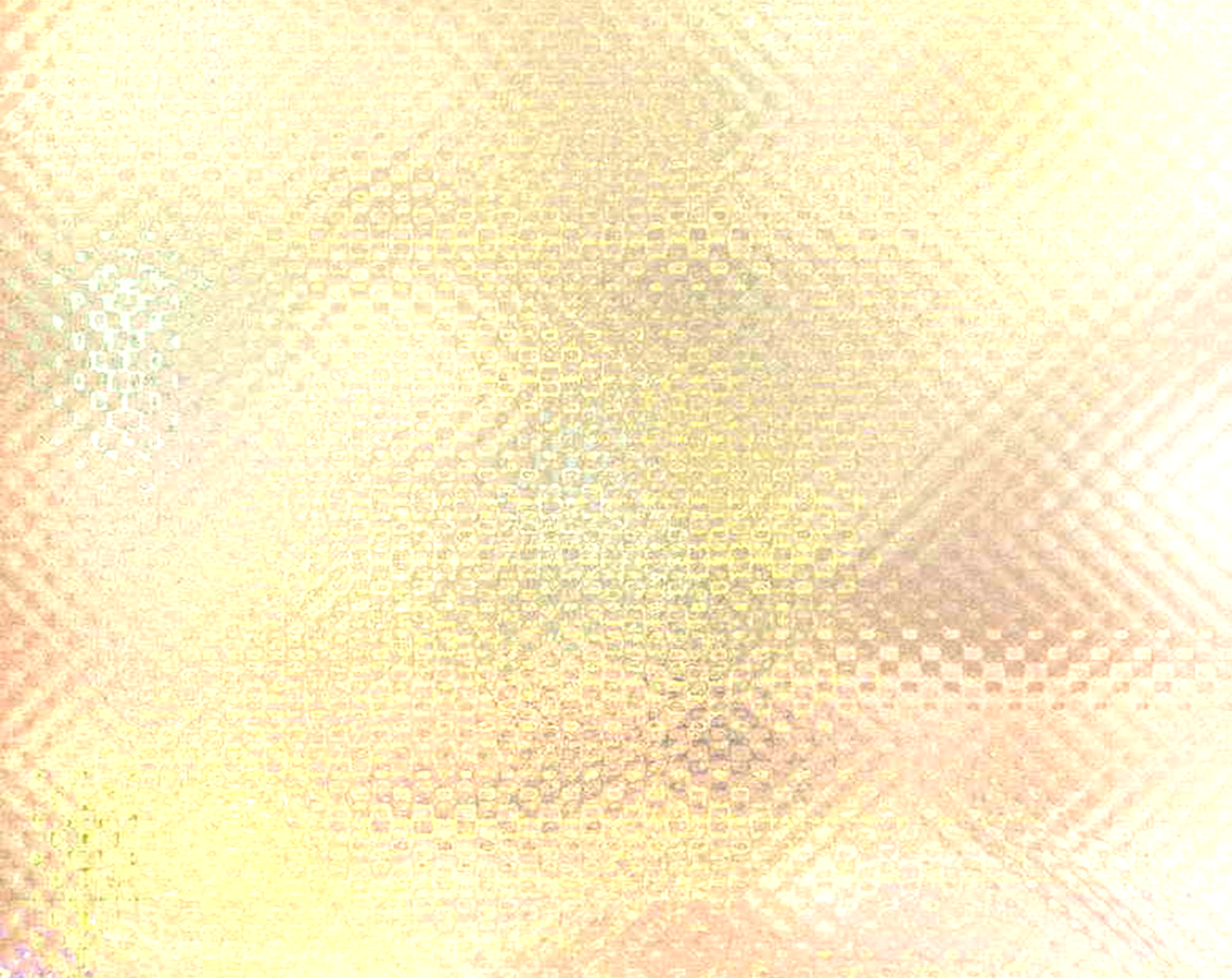 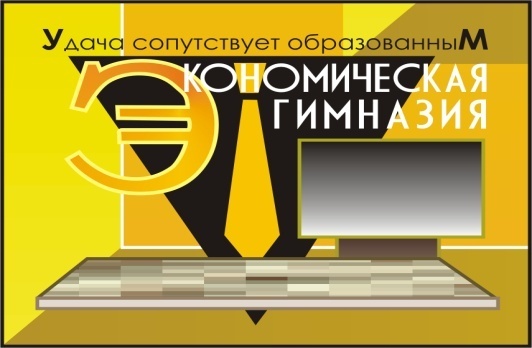 Секрет 3
Что я должен знать о школе ?
«Цифры имеют значение!»
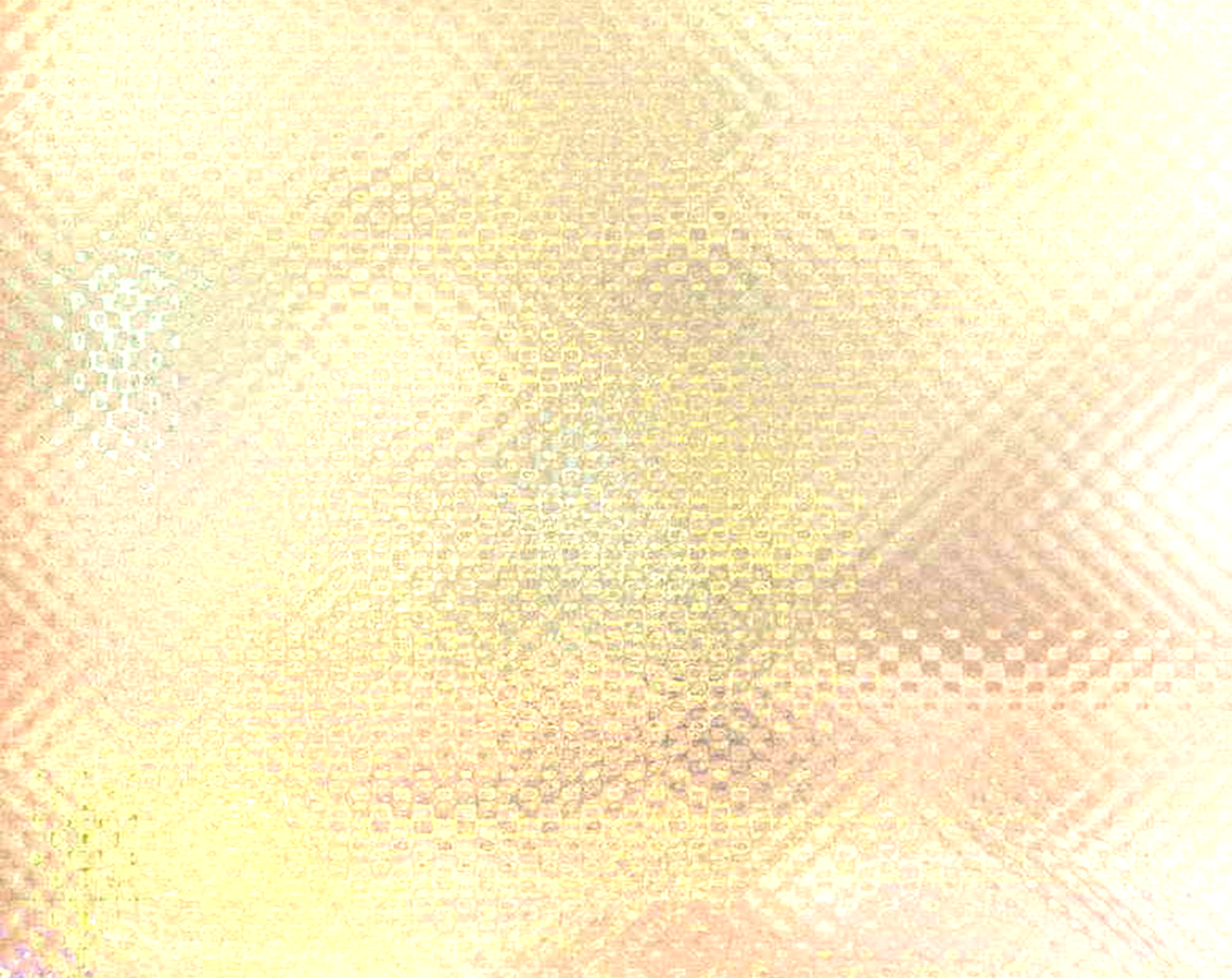 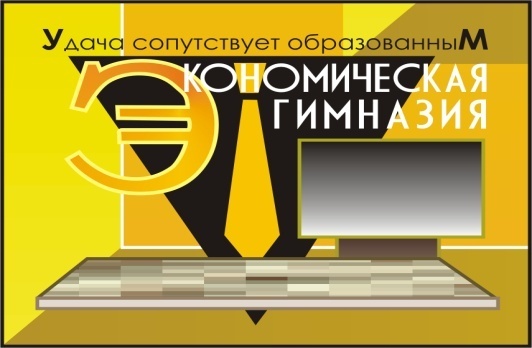 Секрет 4
Команда единомышленников
«Не Я, а МЫ!»
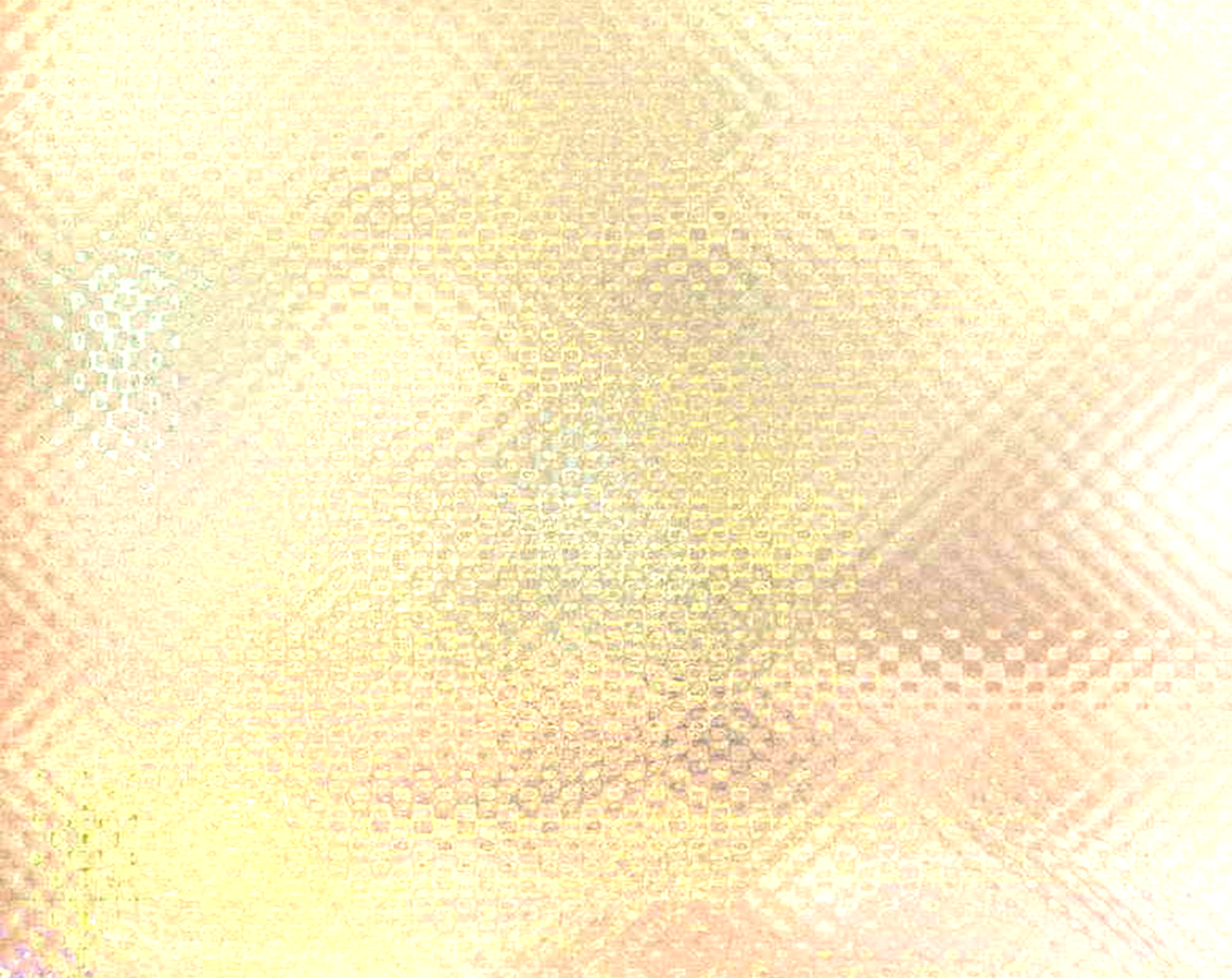 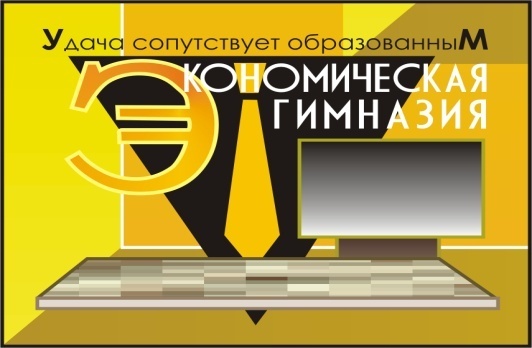 Секрет 5
Делегирование 

полномочий
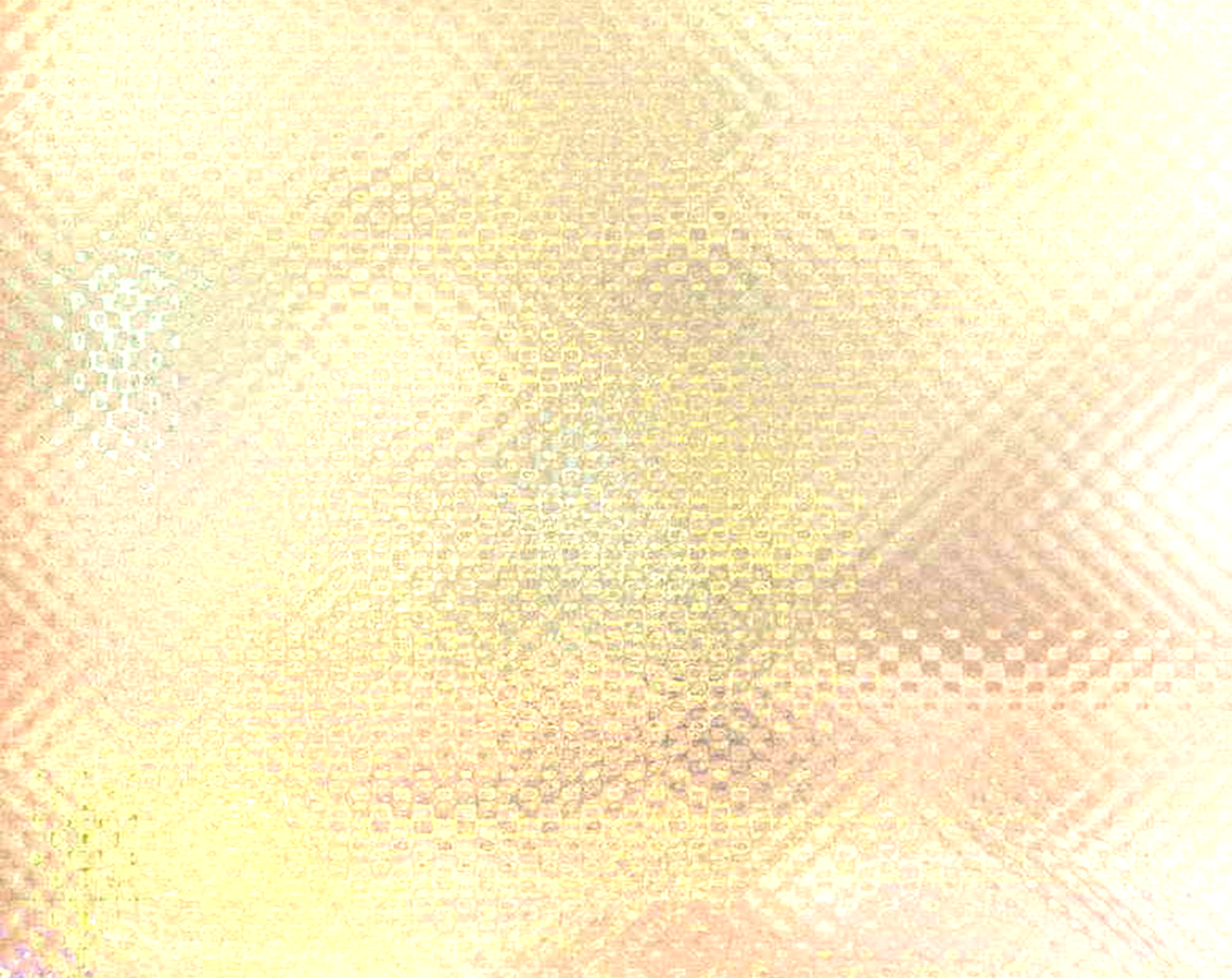 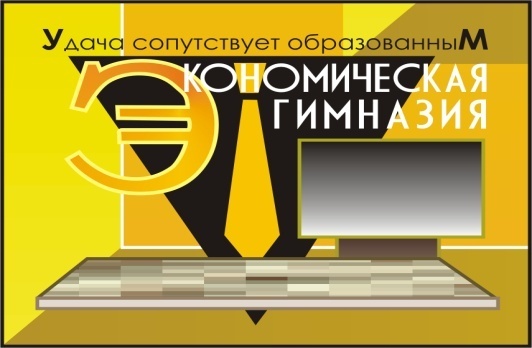 Секрет 6
Время- твой помощник
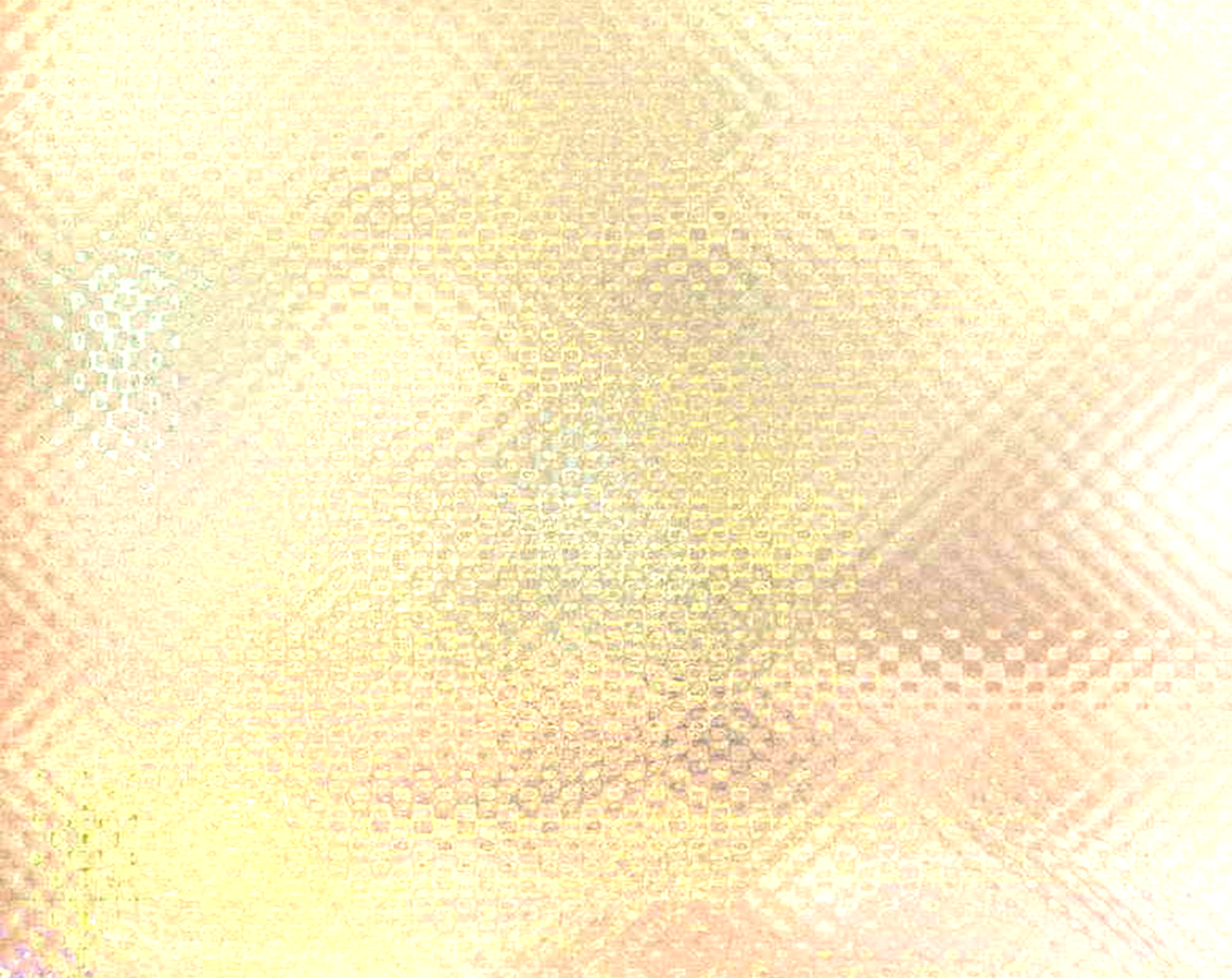 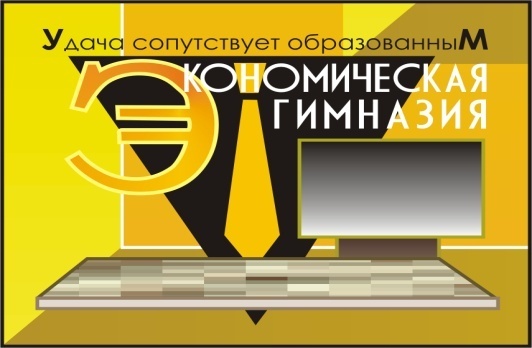 Секрет 7
Родители и дети
«Один?!   Возможно многие!»
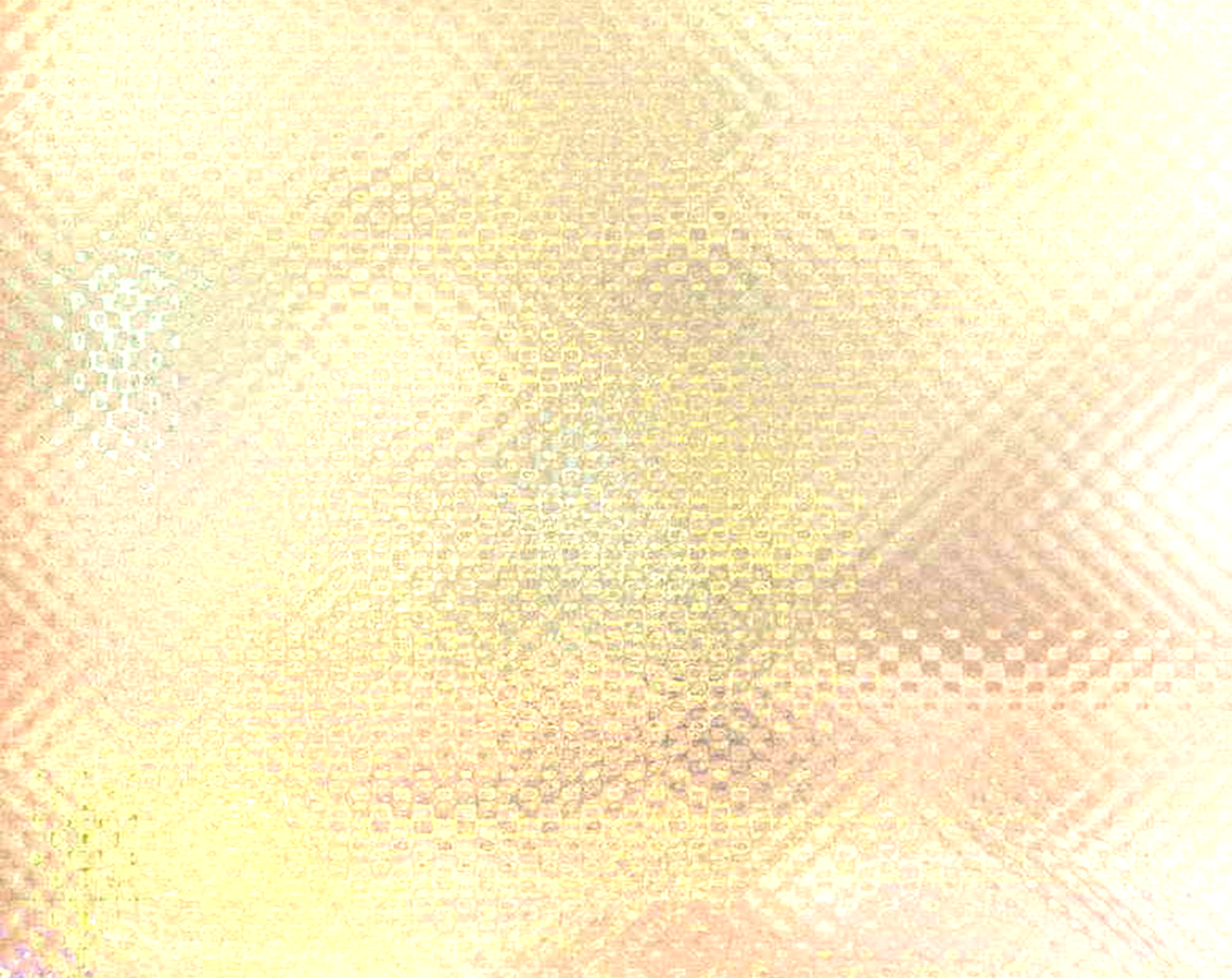 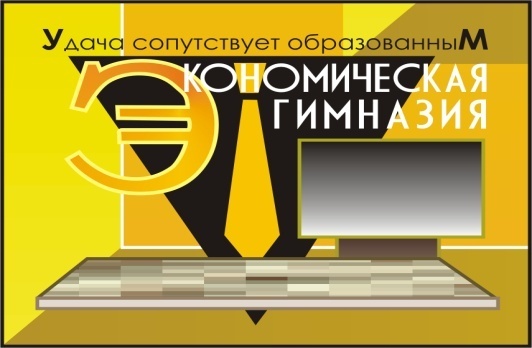 Секрет 8
Структурное одиночество руководителя
«Самая большая «печалька»!!!
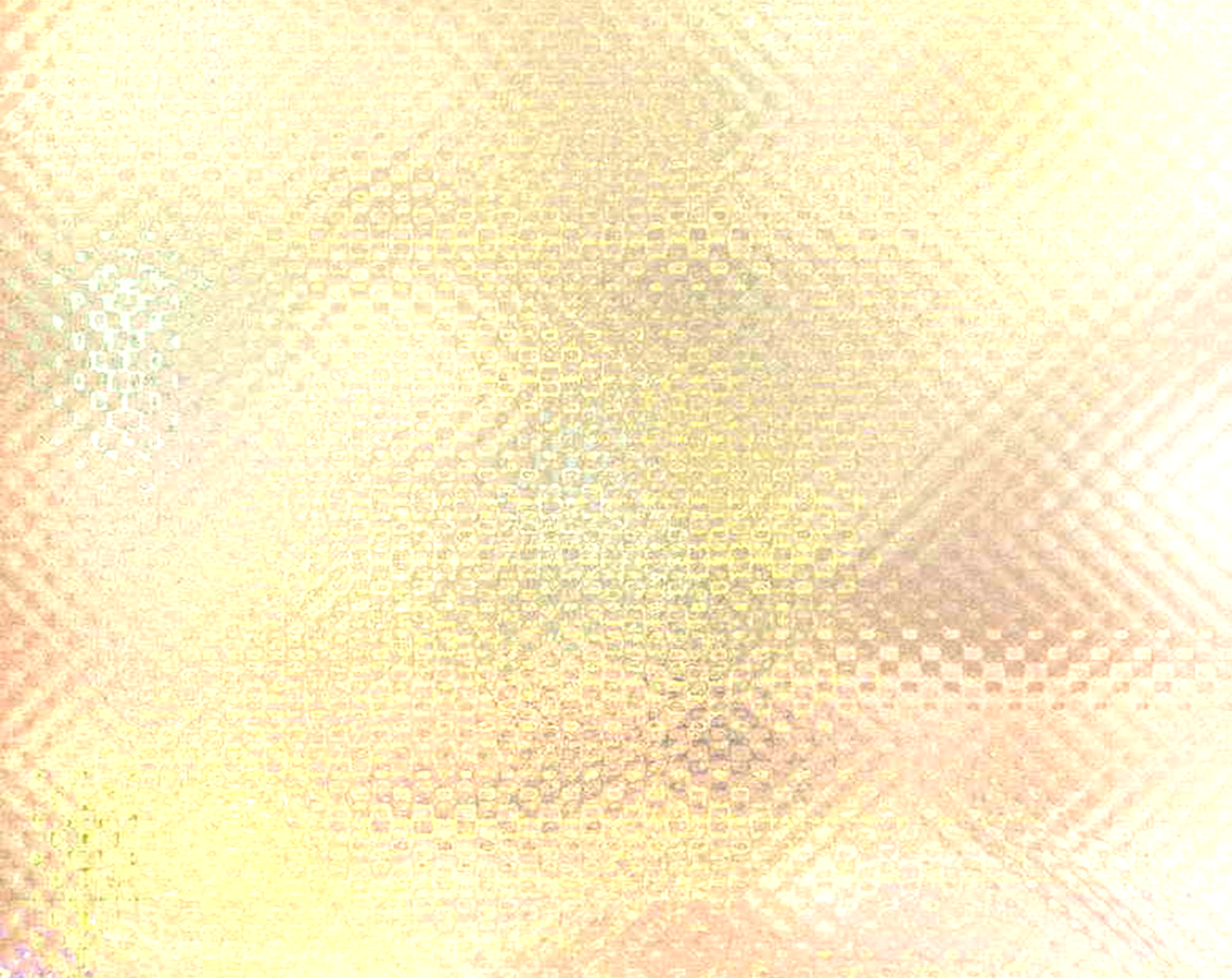 Муниципальное автономное общеобразовательное 
учреждение г. Хабаровска 
«Экономическая гимназия»
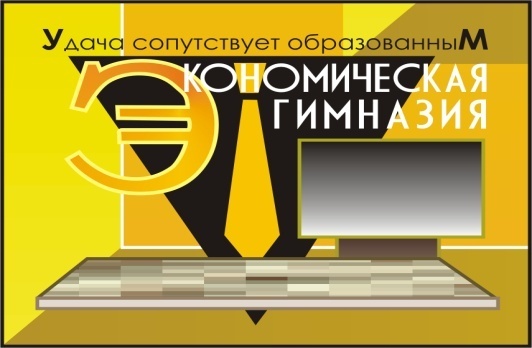 Спасибо за внимание!

Кристина Геннадьевна Бакалэ , 
директор гимназии , Почетный работник общего образования

Елена Николаевна Павлова , 
заместитель директора по УВР высшей квалификационной категории
680054, г. Хабаровск, ул. Профессора Даниловского М.П., 22
Сайт гимназии: http://ecgim.ru
E-mail: khb_gekon@edu.27.ru
Аккаунт в instagram: ecgim_khv